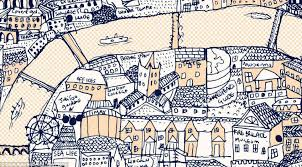 Over To You!
Can you put your new found map skills to good use?
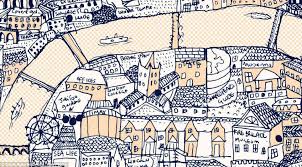 Objectives:
All of you should know exactly what all maps should include (L3)
Most of you should successfully add these details to a map of the school (L4)
Some of you will draw your own map of the school…..to scale! (L5)
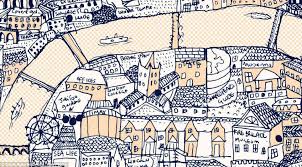 The Task:
We will undertake a quick “fieldtrip” around the school.
Remember there will be classes going on around us, so keep quiet please.
 On your record sheets you will make some rough notes. I will guide you in this.
Back in the class you will apply what we have learned to the assessment grid.
Success Criteria:Your final map should……
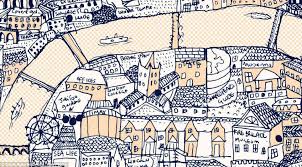 Have a North arrow
Have a key
Have a scale (which works!!)
Be accurate to the ground, and represent the school (as well as possible)
Be neat, tidy, and well presented